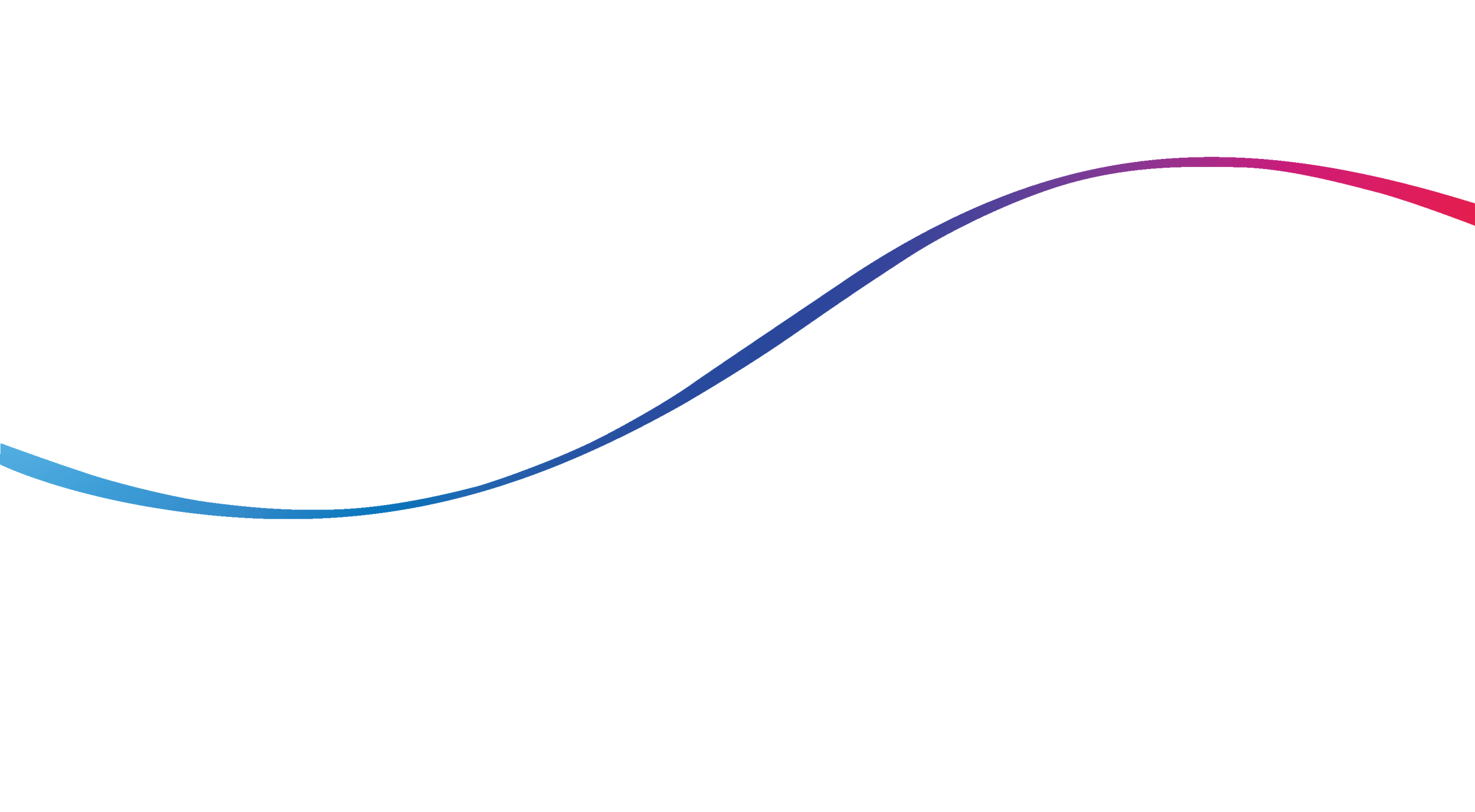 Финансовое обеспечение предупредительных мер по сокращению производственного травматизмаи профессиональных заболеваний работников
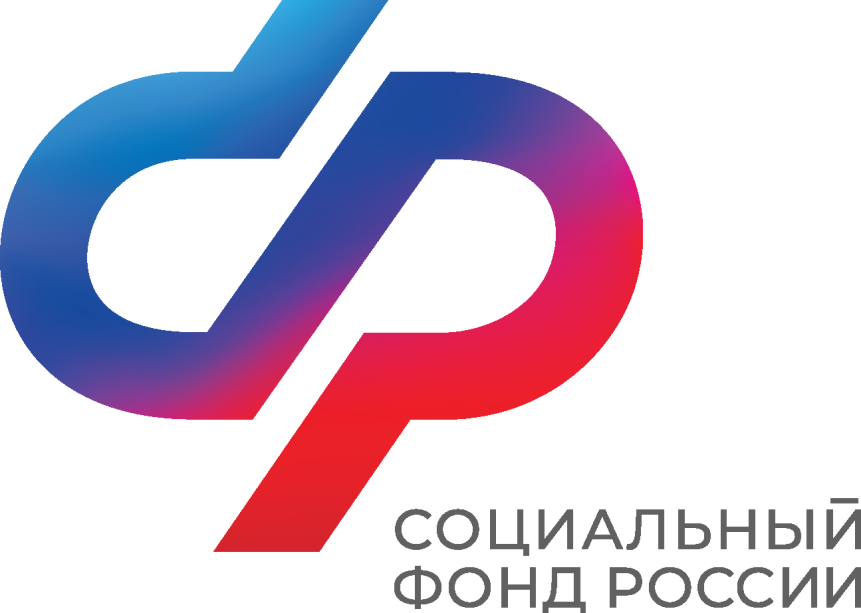 март, 2024
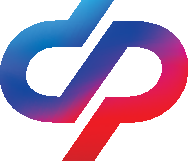 Действующие нормативные документы
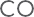 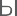 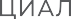 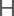 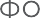 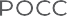 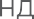 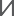 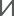 Федеральный закон от 24.07.1998 № 125-ФЗ (ред. от 25.12.2023)
«Об обязательном социальном страховании от несчастных случаев на производстве и профессиональных заболеваний» (с изм. и доп., вступ. в силу с 01.01.2024)

Федеральный закон от 27.11.2023 N 542-ФЗ 
«О бюджете Фонда пенсионного и социального страхования Российской Федерации на 2024 год и на плановый период 2025 и 2026 годов»

Приказ Минтруда России от 14.07.2021 N 467н
«Об утверждении Правил финансового обеспечения предупредительных мер по сокращению производственного травматизма и профессиональных заболеваний работников и санаторно-курортного лечения работников, занятых на работах с вредными и (или) опасными производственными факторами» (в редакции Приказ Минтруда России от 27.02.2023 N 101н) (Правила)

Приказ ФСС РФ от 07.05.2019 N 237
«Об утверждении Административного регламента предоставления Фондом социального страхования Российской Федерации государственной услуги по принятию решения о финансовом обеспечении предупредительных мер по сокращению производственного травматизма и профессиональных заболеваний работников и санаторно-курортного лечения работников, занятых на работах с вредными и (или) опасными производственными факторами» (Административный регламент)
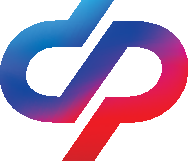 С 2001 года, в целях экономического стимулирования работодателей (страхователей) к улучшению условий труда направленных на сокращение производственного травматизма и профессиональной заболеваемости Социальным Фондом России проводится работа по направлению финансового обеспечения предупредительных мер по сокращению производственного травматизма и профессиональных заболеваний (ФОПМ).

Обеспечение предупредительных мер определено ст. 1 Федерального закона № 125-ФЗ как одна из основных задач обязательного социального страхования от несчастных случаев на производстве и профессиональных заболеваний. 

Финансовое обеспечение предупредительных мер осуществляется страхователем за счет собственных средств с последующим возмещением произведенных им расходов за счет средств бюджета Фонда в пределах суммы, согласованной с территориальным органом Фонда на эти цели, но не более суммы страховых взносов на обязательное социальное страхование от несчастных случаев на производстве и профессиональных заболеваний (ОСС), начисленных страхователем за текущий финансовый год, за вычетом расходов, произведенных в текущем календарном году на выплату пособий по временной нетрудоспособности в связи с несчастными случаями на производстве или профессиональными заболеваниями и на оплату отпуска застрахованного лица (сверх ежегодного оплачиваемого отпуска) на весь период его лечения и проезда к месту лечения и обратно.
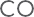 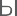 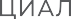 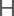 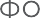 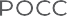 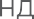 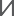 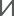 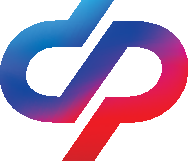 Финансовое обеспечение предупредительных мер осуществляется в пределах бюджетных ассигнований, предусмотренных бюджетом Фонда на текущий год (Федеральный закон от 27.11.2023 № 542-ФЗ).

Финансовое обеспечение распространяется на правоотношения, возникшие с начала текущего календарного года. То есть расходы понесенные страхователями на финансовое обеспечение предупредительных мер в 2024 году, подтвержденные в установленном порядке, подлежат возмещению в счет разрешенной суммы финансирования только в 2024 году .
Страхователь направляет на ФОПМ до 20 процентов сумм страховых взносов на ОСС, начисленных им за предшествующий календарный год (за вычетом расходов на выплату пособий по временной нетрудоспособности и оплату дополнительного отпуска, произведенных в предшествующем календарном году). 
Объем средств, направляемых на указанные цели, может быть увеличен до 30 процентов сумм страховых взносов, при условии направления страхователем дополнительного объема средств на санаторно-курортное лечение (СКЛ) работников не ранее чем за пять лет до достижения ими возраста, дающего право на назначение страховой пенсии по старости в соответствии с пенсионным законодательством (граждане, достигшие предпенсионного* возраста). 

* - категория к которой относятся граждане достигшие предпенсионного возраста определяет начало периода дающего право претендовать на оплату СКЛ за счет средств ФОМП, т.е. направлению на СКЛ подлежат и работники, уже достигшие возраста, дающего право на страховую пенсию по старости (пенсионеры).
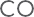 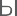 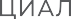 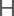 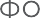 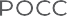 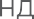 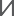 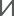 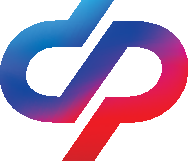 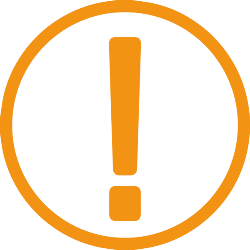 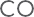 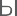 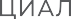 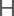 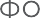 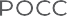 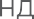 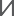 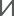 В случае, если страхователи с численностью работающих до 100 человек не обращались за возмещением ФОПМ два последовательных календарных года (2022 и 2023 годах), то объем средств направляемых такими страхователями на ФОПМ рассчитывается из страховых взносов на ОСС за три последовательных календарных года, предшествующие текущему финансовому году (2021-2023), и не может превышать сумму страховых взносов, начисленных им за текущий финансовый год, за вычетом расходов, произведенных в текущем календарном году на выплату пособий по временной нетрудоспособности в связи с несчастными случаями на производстве или профессиональными заболеваниями и на оплату отпуска застрахованного лица (сверх ежегодного оплачиваемого отпуска).
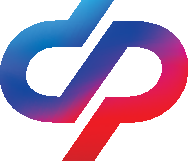 Расчет предельного объема средств, который может быть направленна финансирование предупредительных мер
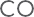 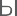 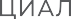 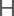 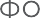 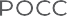 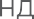 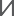 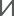 20 (30)%
Предельный объем средств на финансиро-вание предупреди-тельных мер
Оплата отпусков за период леченияи проездак месту лечения и обратно сверх ежегодно оплачиваемых
Взносы 
"на травма-тизм"
Пособияпо временной нетрудоспо-собности
в связи
с производствен-ным травматизмом
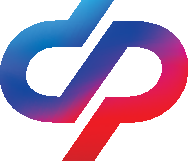 Финансовому обеспечению предупредительных мер за счет сумм страховых взносов подлежат следующие мероприятия: 

Проведение специальной оценки условий труда;
Реализация мероприятий по приведению уровней воздействия вредных и (или) опасных производственных факторов на рабочих местах в соответствие с государственными нормативными требованиями охраны труда;
Обучение по охране труда (включая отдельные категории работников опасных производственных объектов)
Приобретение работникам, занятым на работах с вредными и (или) опасными условиями труда, а также на работах, выполняемых в особых температурных условиях или связанных с загрязнением, специальной одежды, специальной обуви и других средств индивидуальной защиты, изготовленных на территории государств - членов Евразийского экономического союза;
Санаторно-курортное лечение работников, занятых на работах с вредными и (или) опасными производственными факторами;
Проведение обязательных периодических медицинских осмотров (обследований) работников.
Обеспечение лечебно-профилактическим питанием работников, для которых указанное питание предусмотрено;
Приобретение приборов для определения наличия и уровня содержания алкоголя и психоактивных веществ;
Приобретение приборов контроля за режимом труда и отдыха водителей (тахографов);
Приобретение аптечек для оказания первой помощи;
Приобретение отдельных приборов, устройств, оборудования и (или) комплексов (систем) приборов, устройств, оборудования, непосредственно предназначенных для обеспечения безопасности работников и (или) контроля за безопасным ведением работ в рамках технологических процессов, в том числе на подземных работах;
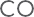 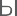 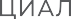 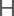 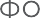 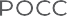 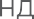 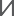 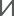 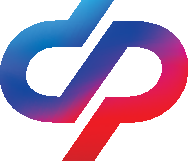 Приобретение отдельных приборов, устройств, оборудования и (или) комплексов (систем) приборов, устройств, оборудования, непосредственно обеспечивающих проведение обучения по вопросам безопасного ведения работ, в том числе горных работ, и действиям в случае аварии или инцидента на опасном производственном объекте и (или) дистанционную видео- и аудио фиксацию инструктажей, обучения и иных форм подготовки работников по безопасному производству работ, а также хранение результатов такой фиксации.
Санаторно-курортное лечение работников не ранее чем за пять лет до достижения ими возраста, дающего право на назначение страховой пенсии по старости в соответствии с пенсионным законодательством РФ (исключая размещение в номерах высшей категории).
Приобретение отдельных приборов, устройств, оборудования и (или) комплексов (систем) приборов, устройств, оборудования, сервисов, систем, непосредственно предназанченных для мониторинга на рабочем месте состояния здоровья работников, занятых на работах с вредными и (или) опасными производственными факторами.
Приобретение приборов, устройств, оборудования (приборы, устройства, оборудование стран - членов Евразийского экономического союза, при отсутствии отечественных аналогов - импортных приборов, устройств, оборудования при условии включения соответствующих мероприятий в отраслевые планы импортозамещения), обеспечивающих безопасное ведение горных работ, в рамках модернизации основных производств, в соответствии с перечнем рекомендуемых приборов, устройств, оборудования (приборы, устройства, оборудование стран - членов Евразийского экономического союза, при отсутствии отечественных аналогов - импортных приборов, устройств, оборудования при условии включения соответствующих мероприятий в отраслевые планы импортозамещения), обеспечивающих безопасное ведение горных работ, в рамках модернизации основных производств, утверждаемым Министерством труда и социальной защиты Российской Федерации;
Обеспечение бесплатной выдачей молока или других равноценных пищевых продуктов работников, которым бесплатная выдача молока или других равноценных пищевых продуктов предусмотрено приказом Министерства здравоохранения и социального развития Российской Федерации от 16 февраля 2009 г. N 45н "Об утверждении норм и условий бесплатной выдачи работникам, занятым на работах с вредными условиями труда, молока или других равноценных пищевых продуктов, Порядка осуществления компенсационной выплаты в размере, эквивалентном стоимости молока или других равноценных пищевых продуктов, и Перечня вредных производственных факторов, при воздействии которых в профилактических целях рекомендуется употребление молока или других равноценных пищевых продуктов".
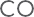 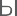 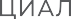 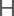 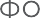 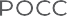 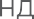 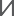 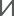 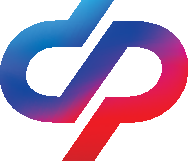 Финансовое обеспечение предупредительных мер носит заявительный характер
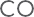 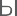 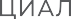 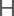 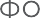 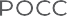 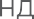 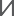 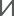 Заявление представляется в  территориальный орган Фонда  (по месту регистрации страхователя) до 1 августа текущего календарного года (п. 4 Правил)
С заявлением представляются (п. 5 Правил):
план финансового обеспечения предупредительных мер в текущем календарном году (приложение к Правилам);
копия или выписка из коллективного договора (соглашения по охране труда между работодателем и представительным органом работников) и (или) копия или выписка из локального нормативного акта о реализуемых страхователем мероприятиях по улучшению условий и охраны труда (документ с учетом которого составлен План ФОПМ);

Дополнительно, для обоснования ФОПМ предоставляются (п. 6 Правил):
документы (копии документов), обосновывающие необходимость финансового обеспечения предупредительных мер
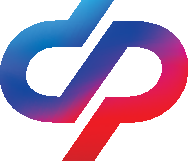 Заявление с прилагаемыми к нему документами (копиями документов) представляется страхователем либо лицом, представляющим его интересы (в данном случае предоставляется доверенность на право предоставления интересов ЮЛ в ОСФР по Самарской области), на бумажном носителе либо в форме электронного документа следующими способами:

через Единый портал государственных услуг (ЕПГУ)* - в электронной форме (обращение в форме электронного документа посредством ЕПГУ для страхователя является наиболее целесообразным, т.к. дает возможность отслеживать процесс рассмотрения представленных документов – с момента их подачи и до момента получения решения (приказа о финансовом обеспечении предупредительных мер по сокращению производственного травматизма и профессиональных заболеваний работников страхователя), непосредственно в личном кабинете ЕПГУ, страница подачи заявления расположена по адресу: https://www.gosuslugi.ru/29087/1/info); 
почтовым отправлением - на бумажном носителе в территориальный орган Фонда по месту своей регистрации: 443041, г. Самара, ул. Садовая, д. 175, ОСФР по Самарской области;
на личном приеме - в форме документа на бумажном носителе (прием заявлений и документов на финансовое обеспечение предупредительных мер по сокращению производственного травматизма и профессиональных заболеваний осуществляется клиентскими службами отделения (https://sfr.gov.ru/branches/samara/info/~0/7862)).

* - инструкция по подаче заявления на ЕПГУ расположена на странице https://sfr.gov.ru/branches/samara/info/~0/8505
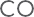 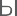 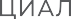 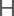 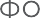 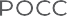 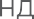 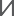 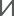 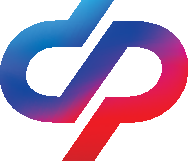 Сроки предоставления  государственной услуги по принятию  решения о финансовом обеспечении предупредительных мер по сокращению производственного травматизма и профессиональных заболеваний работников.

Решение в отношении заявителей, у которых сумма страховых взносов, начисленных за предшествующий год, составляет менее 25 млн. руб., принимается территориальным органом Фонда в течение 10 рабочих дней со дня получения заявления и полного комплекта документов, указанных в пунктах 4-6 Правил.
Решение в отношении заявителей, у которых сумма страховых взносов, начисленных за предшествующий год, составляет более 25 млн. руб., а также страхователей, включивших в план финансового обеспечения предупредительные меры, предусмотренные подпунктом "п" пункта 3 Правил, принимается территориальным органом Фонда после согласования проекта решения в Центральном аппарате Фонда. В этом случае территориальный орган Фонда в течение 3 рабочих дней со дня получения заявления и полного комплекта документов, направляет их и проект решения на согласование в Фонд; Фонд согласовывает (или отказывает в согласовании, с указанием причин) представленный проект решения территориального органа Фонда в течение 15 рабочих дней со дня его поступления.
Решение оформляется приказом ТО Фонда и в течение 3 рабочих дней с даты его подписания направляется страхователю, в случае отказа в ФОПМ – с обоснованием причин отказа.
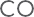 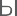 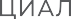 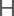 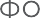 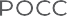 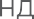 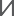 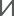 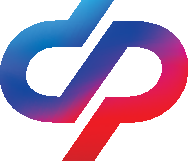 п. 12 Правил Определены основания для отказа: а) если на день подачи заявления у страхователя имеются непогашенные недоимка, задолженность по пеням и штрафам, образовавшиеся по итогам отчетного периода в текущем финансовом году, недоимка, выявленная в ходе камеральной или выездной проверки, и (или) начисленные пени и штрафы по итогам камеральной или выездной проверки;
б) представленные документы содержат недостоверную информацию;
в) если предусмотренные бюджетом Фонда средства на финансовое обеспечение предупредительных мер на текущий год полностью распределены;
г) при представлении страхователем неполного комплекта документов.

п. 14 Правил Страхователь в срок до 20 ноября текущего финансового года имеет право обратиться в территориальный орган Фонда по месту своей регистрации с заявлением о внесении изменений в план финансового обеспечения, согласованный территориальным органом Фонда, в пределах суммы финансового обеспечения в соответствии с согласованным территориальным органом Фонда планом финансового обеспечения, с обоснованием необходимости внесения изменений в план финансового обеспечения и предоставлением полного комплекта документов, для обоснования предупредительных мер, по которым в план финансового обеспечения вносятся изменения. 
Страхователь имеет право в срок до 20 ноября, обратиться в территориальный орган Фонда по месту своей регистрации с заявлением о внесении изменений в план финансового обеспечения, согласованный территориальным органом Фонда, сверх суммы финансового обеспечения в соответствии с согласованным территориальным органом Фонда планом финансового обеспечения, в случае включения в план финансового обеспечения предупредительных мер, предусмотренных подпунктом "н" пункта 3 Правил (санаторно-курортное лечение работников предпенсионного и пенсионного возраста). 
В данном случае объем средств, направляемый на финансовое обеспечение предупредительных мер, определяется в размере 30%. Одновременно с заявлением о внесении изменений в план финансового обеспечения страхователь обязан предоставить документы (копии документов), предусмотренные Правилами.
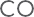 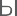 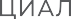 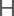 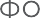 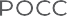 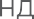 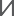 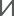 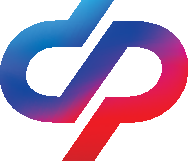 п. 16 Правил Страхователь ведет в установленном порядке учет средств, направленных на финансовое обеспечение предупредительных мер. 

п. 17 Правил После выполнения предупредительных мер, предусмотренных планом финансового обеспечения, страхователь обращается в Отделение СФР по месту регистрации с заявлением о возмещении произведенных расходов на оплату предупредительных мер с представлением документов, подтверждающих произведенные расходы, не позднее 15 декабря текущего года. Одновременно с заявлением предоставляется отчет о произведенных расходах на указанные цели. При этом рекомендуемая дата обращения до 1 декабря).

п. 18 Правил Страхователь несет ответственность, предусмотренную законодательством Российской Федерации, за целевое и в полном объеме использование сумм страховых взносов на финансовое обеспечение предупредительных мер в соответствии с согласованным Отделением СФР планом финансового обеспечения и в случае неполного использования указанных средств сообщает об этом в Отделение СФР по месту своей регистрации до 10 октября текущего года.

 п. 19 Правил Расходы, фактически произведенные страхователем, но не подтвержденные документами либо произведенные на основании неправильно оформленных или выданных с нарушением установленного порядка документов, не подлежат возмещению.

п. 20 Правил Страховщик осуществляет контроль за полнотой и целевым использованием сумм страховых взносов  на ФОПМ страхователем в соответствии с согласованным планом финансового обеспечения.
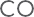 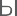 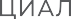 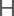 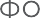 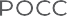 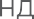 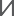 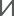 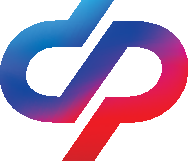 Сведения о произведенных расходах в рамках ФПМ
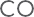 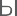 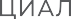 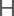 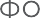 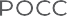 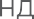 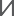 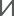 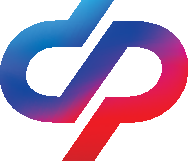 Сведения о количестве обратившихся страхователей в рамках ФПМ за 2018, 2019, 2020, 2021, 2022, 2023 годы
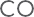 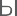 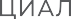 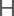 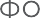 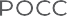 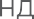 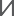 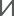 Структура предупредительных мер 
по сокращению производственного травматизма 
и профзаболеваний (по статьям расходов) за 2023 год
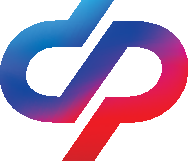 Всего –  526 167,0 тысяч рублей
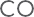 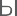 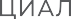 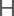 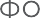 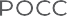 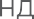 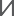 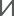 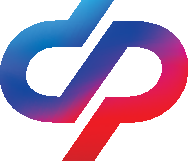 Контактная информация
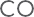 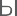 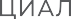 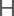 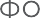 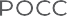 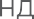 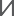 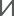 Отделение Фонда пенсионного и социального страхования Российской Федерации по Самарской области (ОСФР по Самарской области)
443041, г. Самара, ул. Садовая, д. 175
Управление организации страхования профессиональных рисков
Отдел организации страхования профессиональных рисков 
Телефоны:
(846) 262-04-32, 262-13-69, 262-09-16, 262-07-19
(8482) 66-97-10
(8464) 98-44-48
(84635) 6-15-76

Электронная почта: ospr@63.sfr.gov.ru
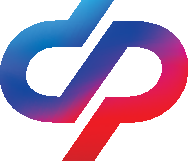 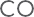 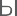 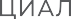 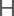 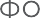 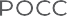 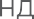 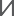 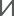 СПАСИБО ЗА ВНИМАНИЕ!
SFR.GOV.RU